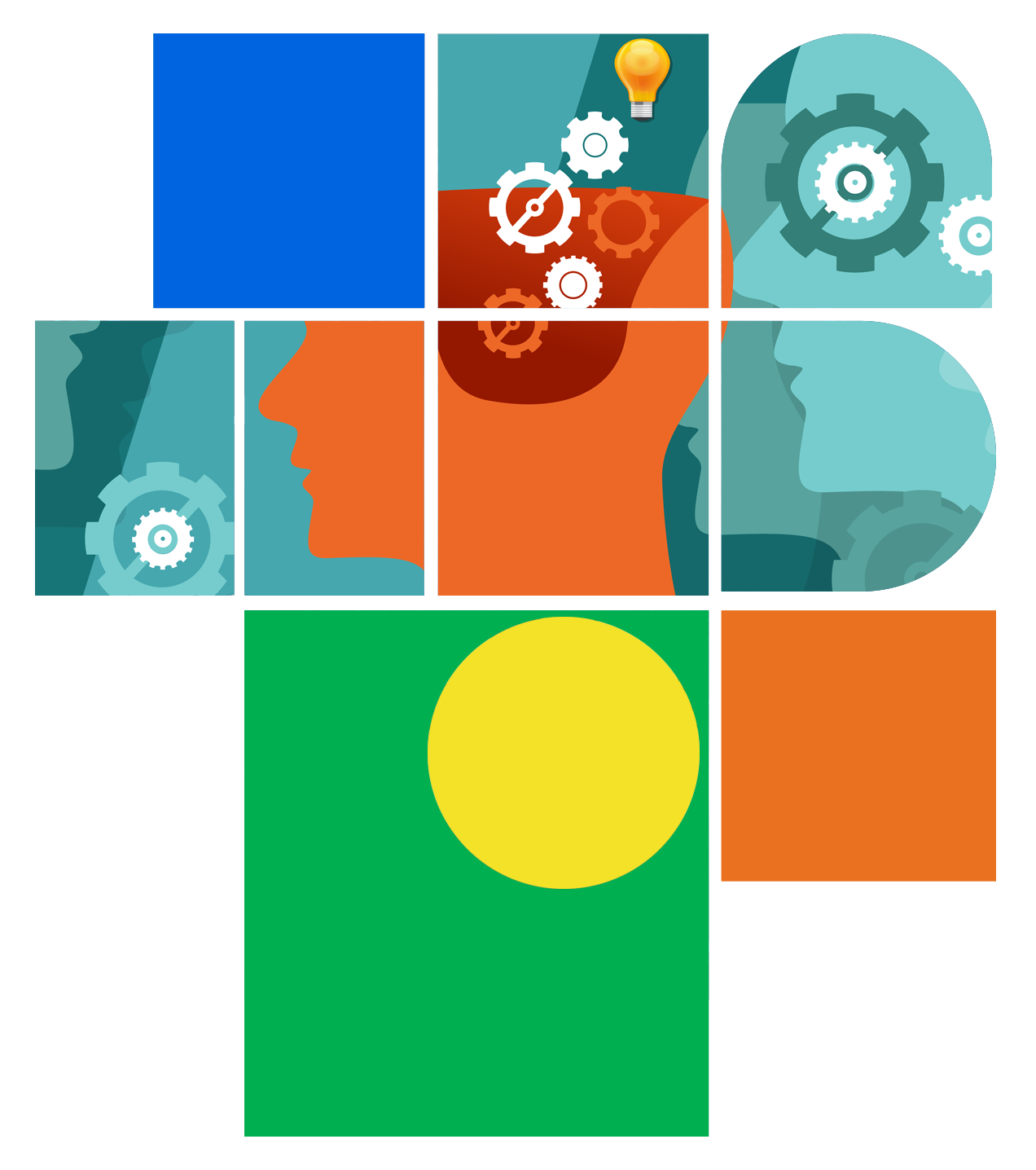 डिजिटल नागरिकता
पाठ 9

यंत्र अधिगम , कलन विधि  और आपका प्रदाय
व्यष्टि अध्ययन
अंत में, परीक्षा समाप्त हो गई! निसा घर जाने के लिए इंतजार नहीं कर सकती क्योंकि उसे उस कोरियाई नाटक को पकड़ने की जरूरत है जिसके बारे में वह सुनती रही है। वह घर जाती है और अपनी वीडियो स्ट्रीमिंग सेवा में लॉग इन करती है। अगली बात जो वह जानती है, उसने शो को बिंदास करते हुए 4 घंटे बिताए हैं। वह अगले दिन तक आराम करने का फैसला करती है ताकि उसे कुछ नींद आ सके। 
अगले दिन जब वह अपनी स्ट्रीमिंग सेवा में लॉग इन करती है, तो होम स्क्रीन पर अनुशंसित कोरियाई नाटकों की एक लंबी सूची देखती है। इतना ही नहीं। सोशल मीडिया पर मुख्य अभिनेता का अनुसरण करना शुरू करने के बाद, वह अन्य कोरियाई ड्रामा सितारों का अनुसरण करने की सिफारिशें देखती रहती हैं और वह अपने फीड पर कोरियाई ड्रामा और कोरियाई पॉप के बहुत अधिक वीडियो क्लिप देखती हैं।
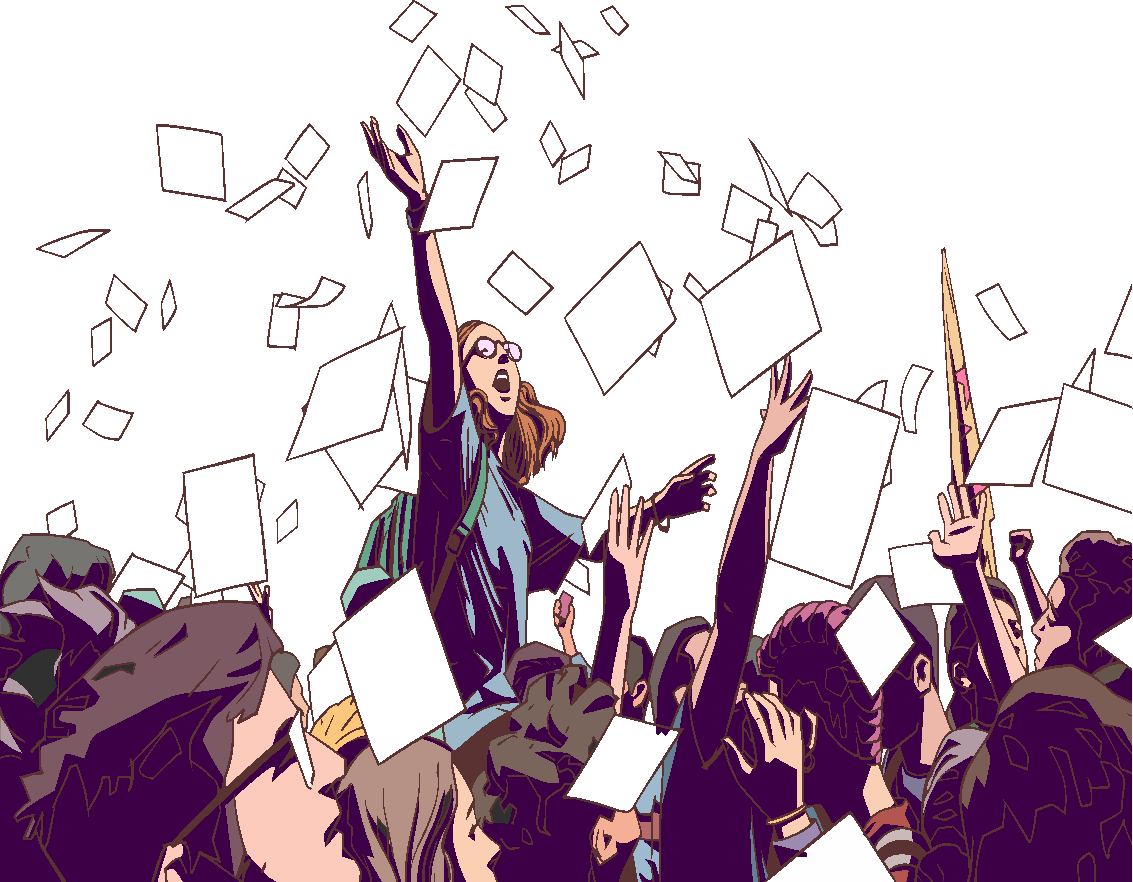 पाठ 9: यंत्र अधिगम , कलन विधि  और आपका प्रदाय
0‹#›
मुख्य प्रश्न
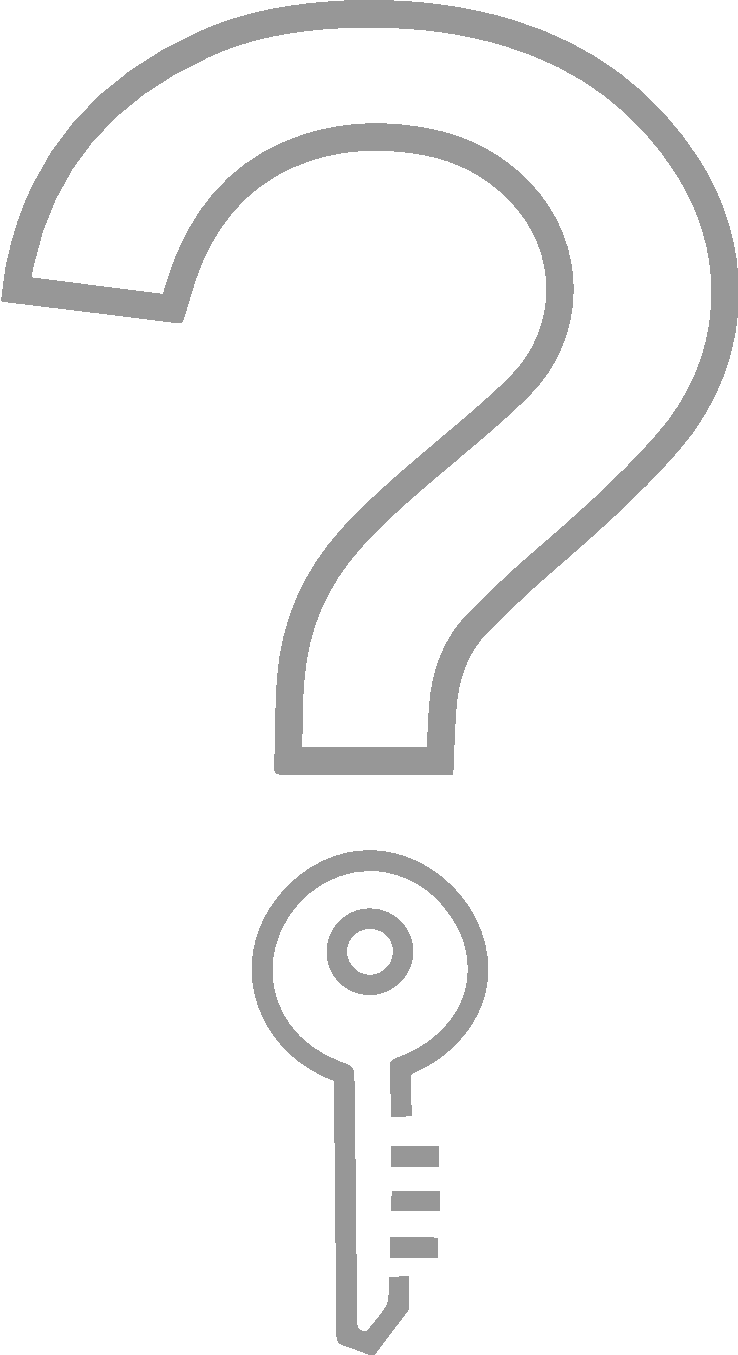 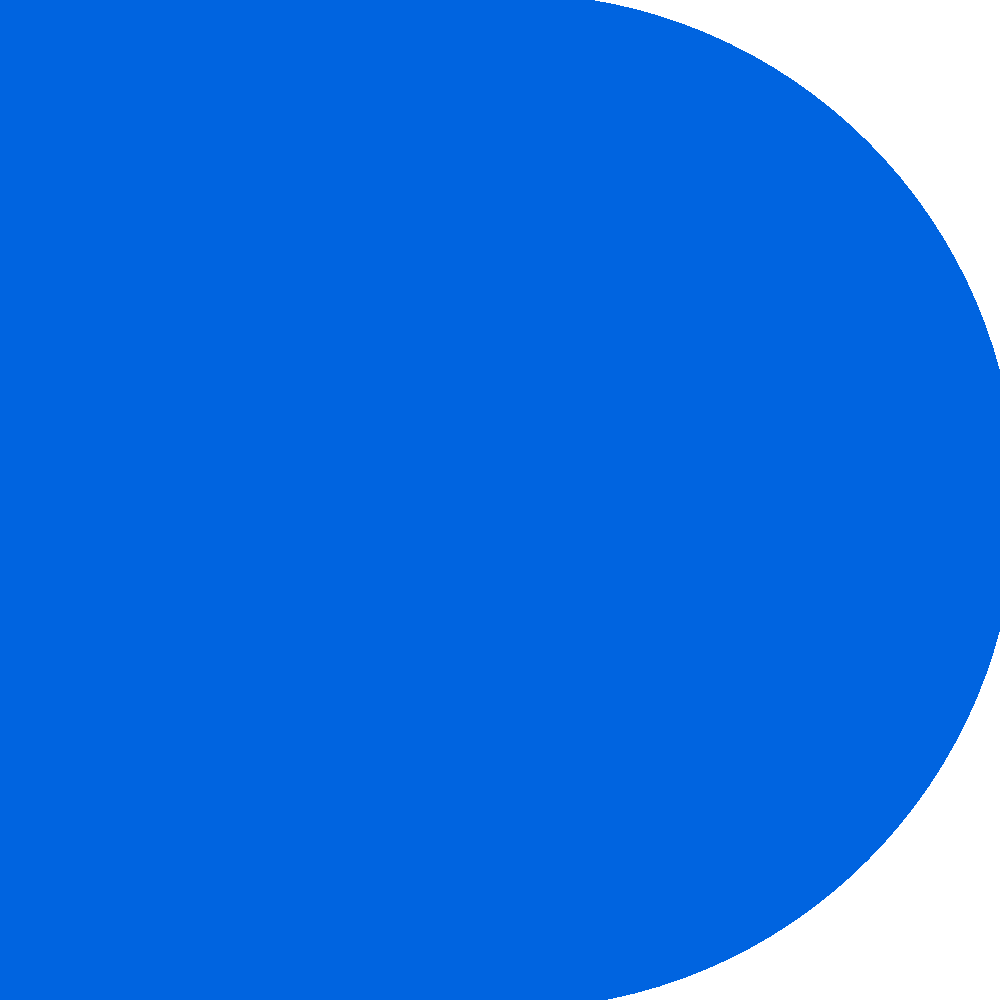 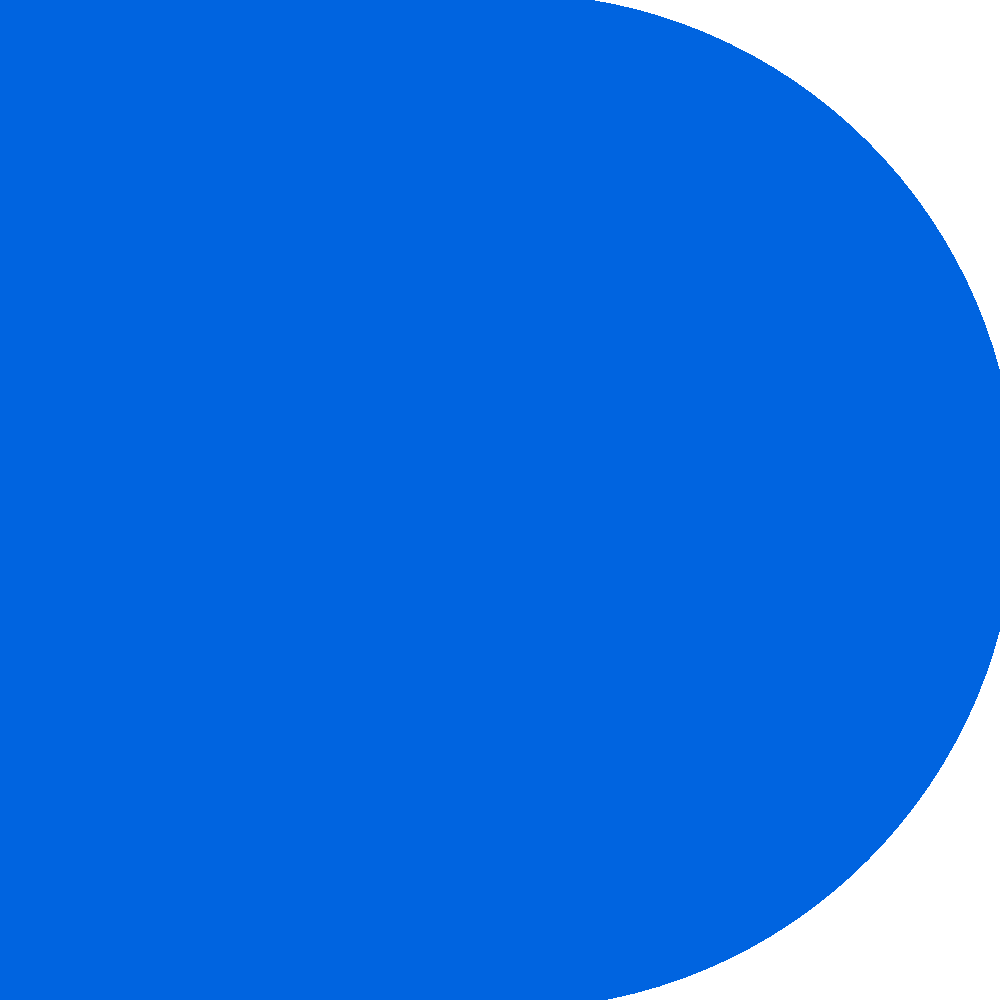 क्या आपके पास निसा जैसा कोई अनुभव है? वह क्या स्थिति थी?
क्या आपको लगता है कि आपको जो सुझाव दिखाई दे रहे हैं वे मददगार हैं?
इसका नकारात्‍मक पक्ष क्या है?
क्या आप समझते हैं कि आपको ये सुझाव कैसे मिलते हैं?
पाठ 9: यंत्र अधिगम , कलन विधि  और आपका प्रदाय
0‹#›
स्तर 3 | डिजिटल प्रारूप
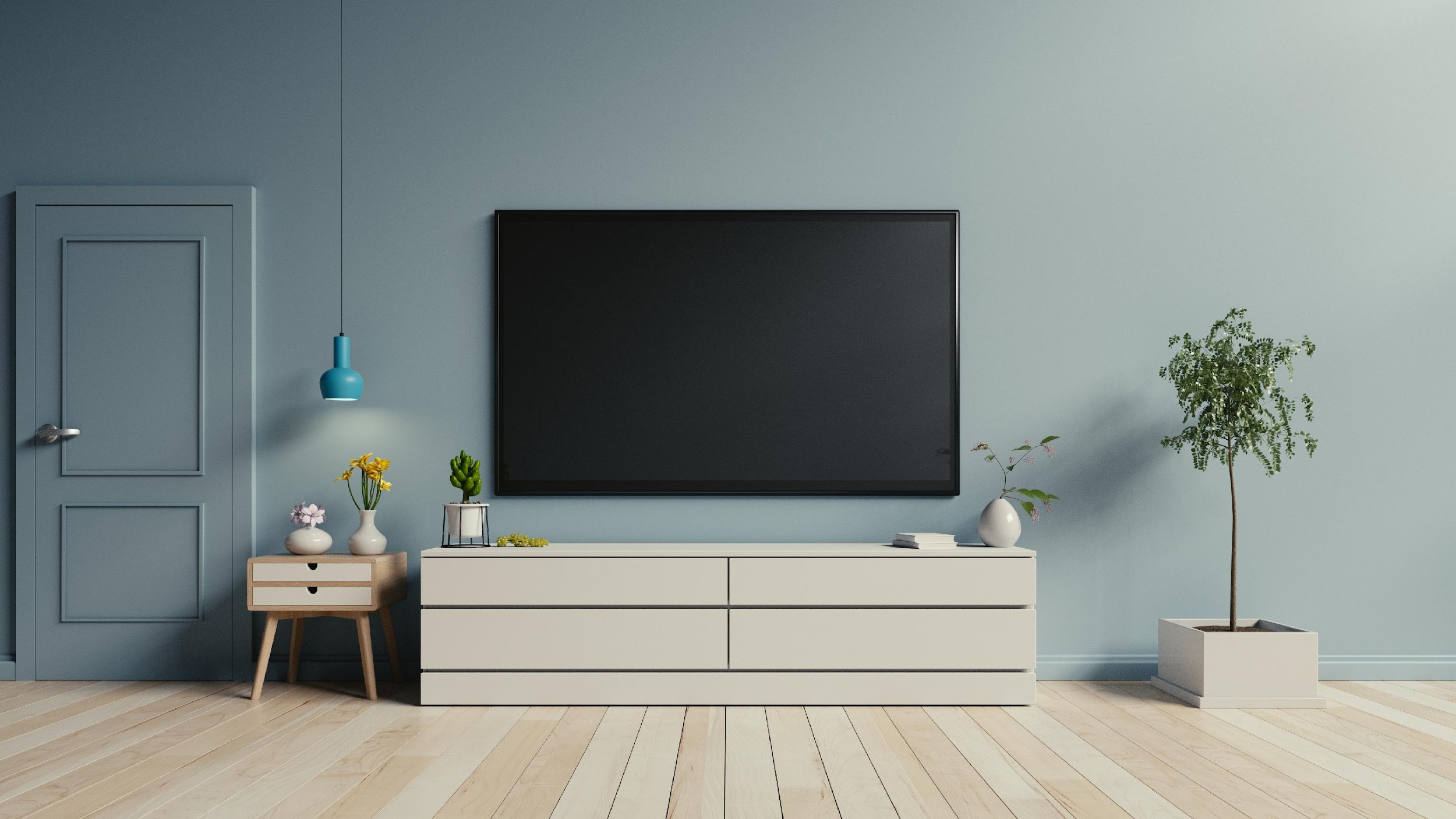 यंत्र अधिगम क्या है औरकलन विधि क्या हैं?
यंत्र अधिगम
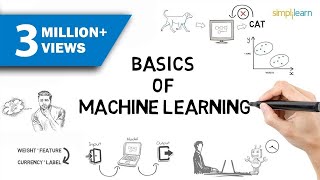 पाठ 9: यंत्र अधिगम , कलन विधि  और  आपका प्रदाय
0‹#›
[Speaker Notes: Machine Learning | What Is Machine Learning? | Introduction To Machine Learning | 2021 | Simplilearn - YouTube]
मुख्य प्रश्न
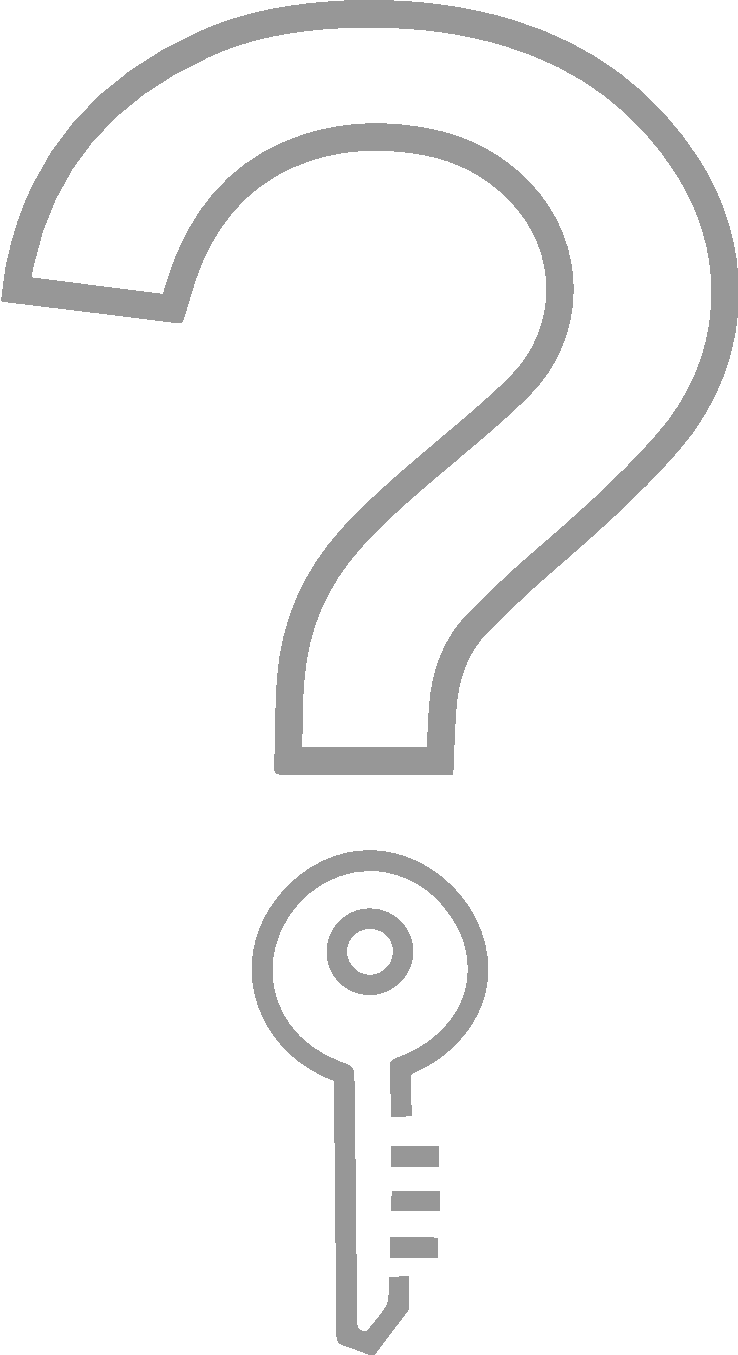 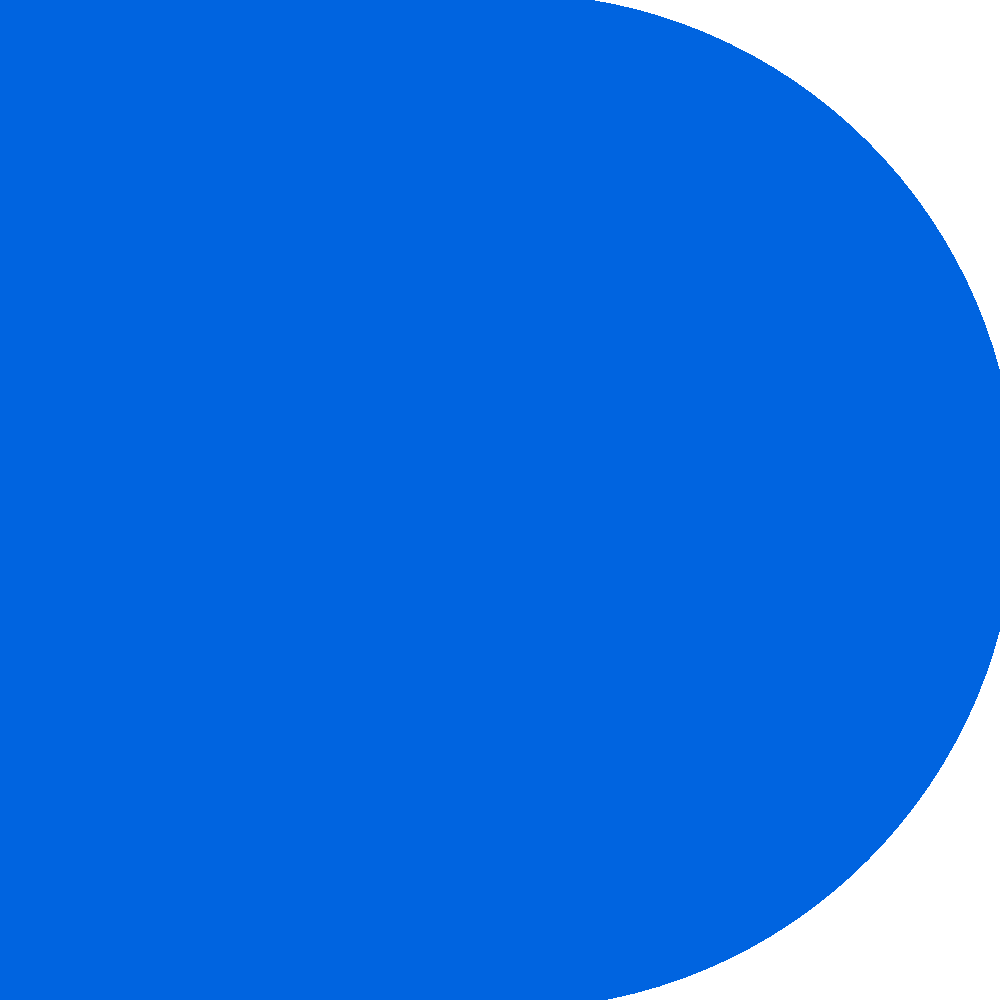 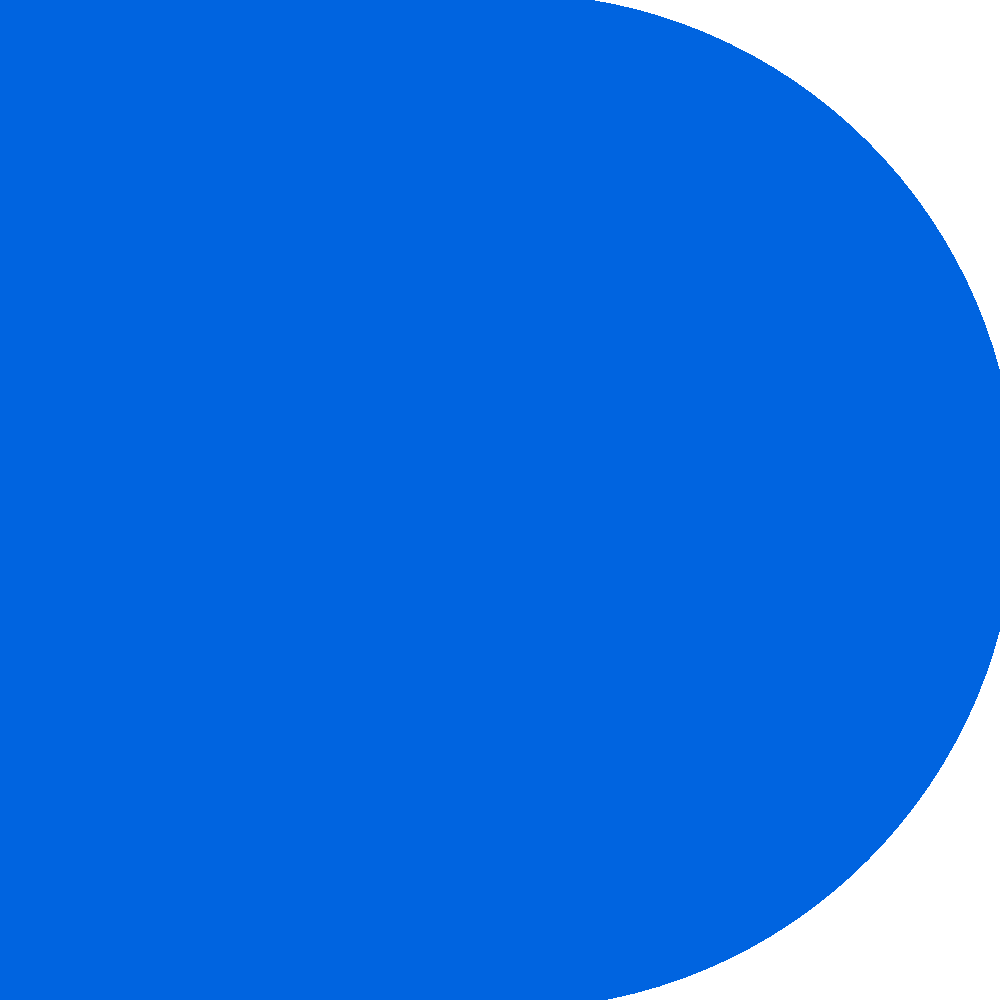 यंत्र अधिगम के बारे में अब आपकी क्या समझ है?
कलन विधि क्या है और यंत्र अधिगम में कलन विधि कैसे भूमिका निभाती हैं?
निसा की कहानी कैसी है? क्या यह यंत्र अधिगम का उदाहरण है?
पाठ 9: यंत्र अधिगम , कलन विधि  और आपका प्रदाय
0‹#›
मुख्य प्रश्न
यंत्र अधिगम
कलन विधि
यंत्र अधिगम कलन विधि "पैटर्न पहचान" करते हैं।इस तरह कलन विधि डेटा से "सीखते" हैं। कलन विधि कई होती हैं- जैसे "के- नेअरेस्ट नेबर ”
ऐसे कंप्यूटर सिस्टम का उपयोग और विकास करना जो स्पष्ट निर्देशों का पालन किए बिना सीखने और अनुकूलित करने में सक्षम हैं, कलन विधि और सांख्यिकीय मॉडल का उपयोग करके डेटा में पैटर्न का विश्लेषण और निष्कर्ष निकालने के लिए करना ।
यंत्र अधिगम में एक प्रक्रिया जो यंत्र अधिगम मॉडल या आउटपुट बनाने के लिए डेटा पर चलती है।
पाठ 9: यंत्र अधिगम , कलन विधि  और आपका प्रदाय
0‹#›
खोज इंजन
जोड़े में, नीचे दिए गए शब्दों में से एक का चयन करें। यदि आप एक खोज इंजन होते, तो आप अपने शब्द के लिए किस प्रकार के परिणाम देते ?
अधिक जानकारी के लिए आप क्या सुझाव भी देंगे?
पाठ 9: यंत्र अधिगम , कलन विधि  और आपका प्रदाय
0‹#›
स्तर 3 | डिजिटल प्रारूप
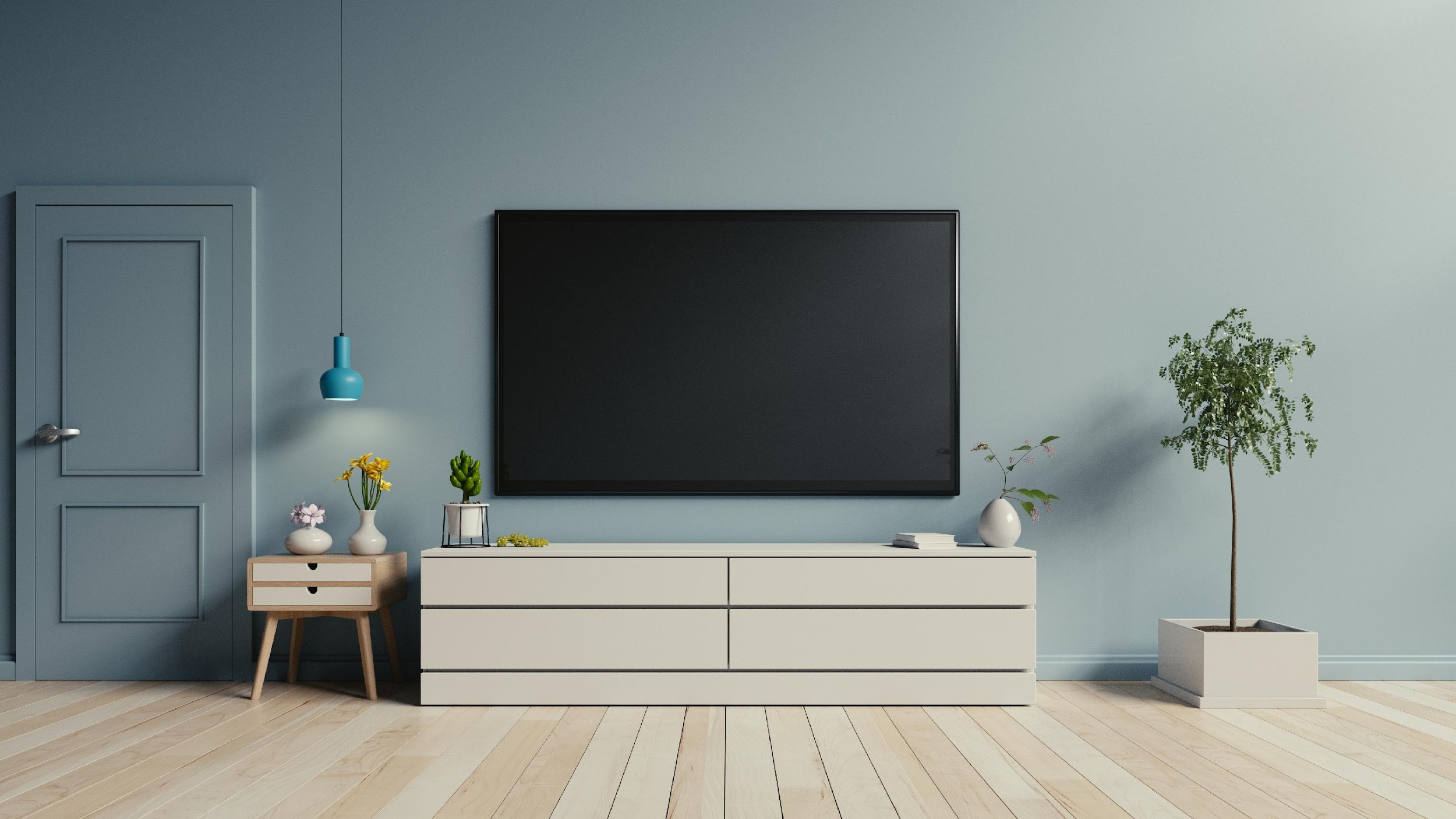 कार्यवाही में कलन विधि
सहायक, हानिकारक, या दोनों का थोड़ा सा?
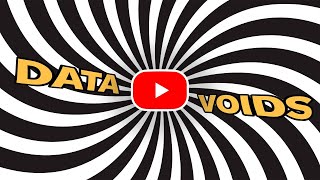 पाठ 9: यंत्र अधिगम , कलन विधि  और आपका प्रदाय
0‹#›
[Speaker Notes: How YouTube’s Algorithms Can Fool You - YouTube]
मुख्य प्रश्न
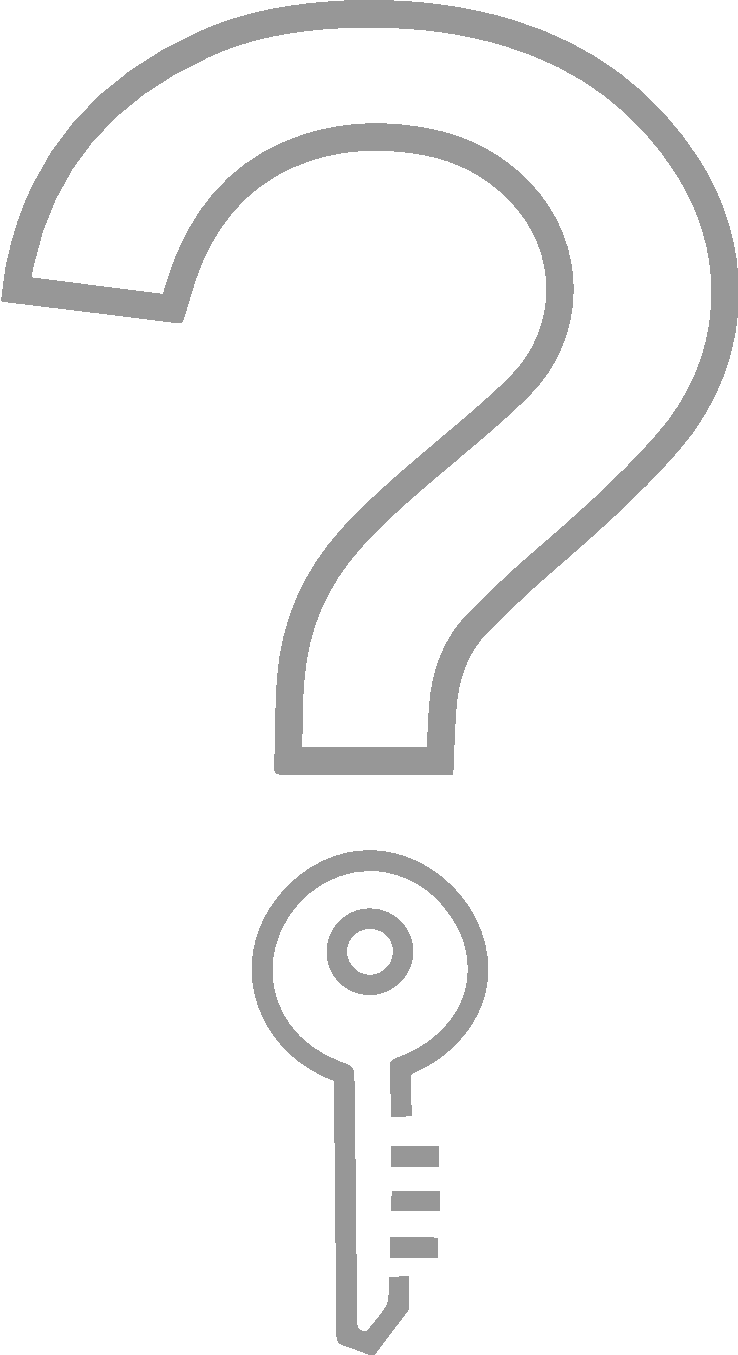 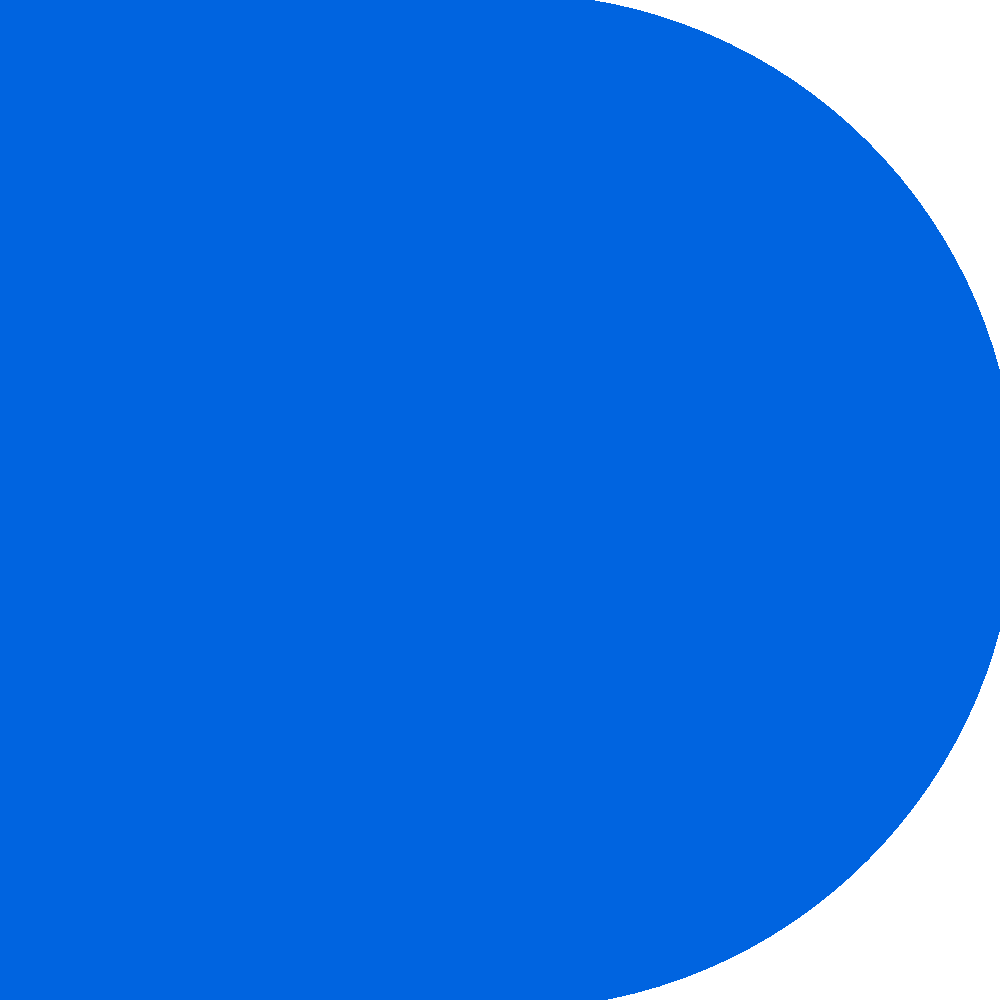 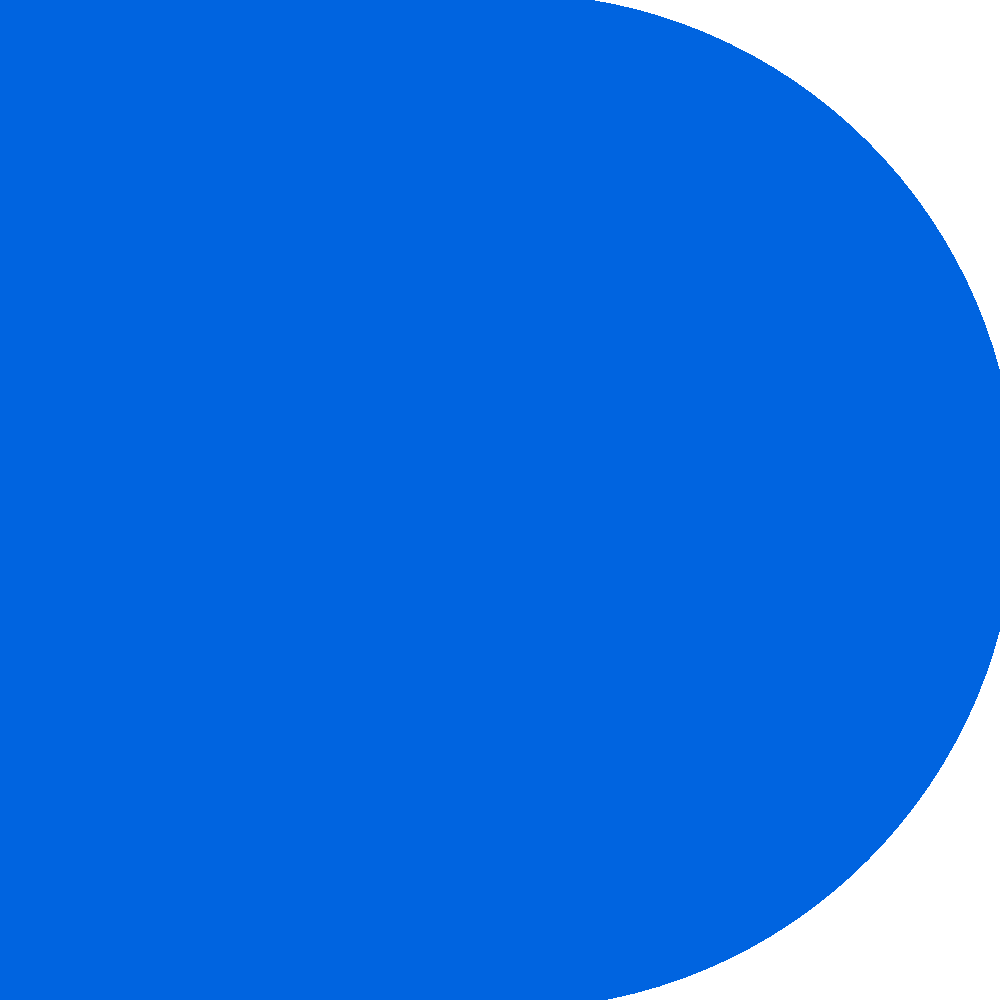 कलन विधि किसी ऐसी चीज़ को कैसे सुदृढ़ कर सकता है जिस पर आप पहले से ही विश्वास करते हैं?
बताएं कि डेटा शून्य क्या है और यह आपकी खोज के शीर्ष पर झूठी या असत्यापित सामग्री को कैसे आने देता है?
सोशल मीडिया का सुरक्षित रूप से आनंद लेने के तरीके के बारे में वीडियो में क्या सुझाव दिए गए हैं?
पाठ 9: यंत्र अधिगम , कलन विधि  और आपका प्रदाय
0‹#›
प्रश्नोत्तरी
एक कलन विधि  है ...
डेटा को गेमिफाई करने की एक प्रक्रिया ताकि आप बिल्ली के वीडियो देखते रहें
यंत्र अधिगम आउटपुट तैयार करने के लिए डेटा पर चलने वाली एक प्रक्रिया
आपको पूरी रात वीडियो देखते रहने की एक प्रक्रिया
यंत्र अधिगम के बारे में आपको सिखाने की एक प्रक्रिया
ऑनलाइन या सोशल मीडिया खोजों का सुरक्षित रूप से आनंद लेने के लिए एक टिप है…
ज्यादा से ज्यादा लोगों को फॉलो करें
एक नकली सोशल मीडिया हैंडल बनाएं
सुझाए गए सभी वीडियो देखें
विषम या असंबंधित खोज परिणामों के लिए देखें
यंत्र अधिगम है ...
जब एक मशीन सीखने के लिए विश्वविद्यालय जाती है
जब एक मशीन एक दूसरे से सीखने के लिए अन्य मशीनों के साथ नेटवर्क बनाती है
जब कोई मशीन सैकड़ों एक जैसी तस्वीरों की जांच करने के बाद बिल्ली की तस्वीर की पहचान करना सीख रही हो
जब कोई मशीन शोध पुस्तकों को अपनी स्मृति में संग्रहित करती है
एक के- नेअरेस्ट नेबर कलन विधि है ...
एक तरीका जिसमें स्ट्रीमिंग सेवाएं आपके पिछले देखे जाने के आधार पर उन वीडियो की पहचान कर सकती हैं जिन्हें आप पसंद कर सकते हैं
यह पहचानने का एक तरीका है कि आपके कंप्यूटर की मेमोरी में डेटा के कौन से दो टुकड़े साथ-साथ हैं
एक तरीका जिससे स्ट्रीमिंग सेवाएं चलन में चल रहे वीडियो की पहचान कर सकती हैं
दो पूरी तरह से अलग मूवी अनुशंसाओं को खोजने और उन्हें दर्शकों के सामने प्रस्तुत करने का एक तरीका
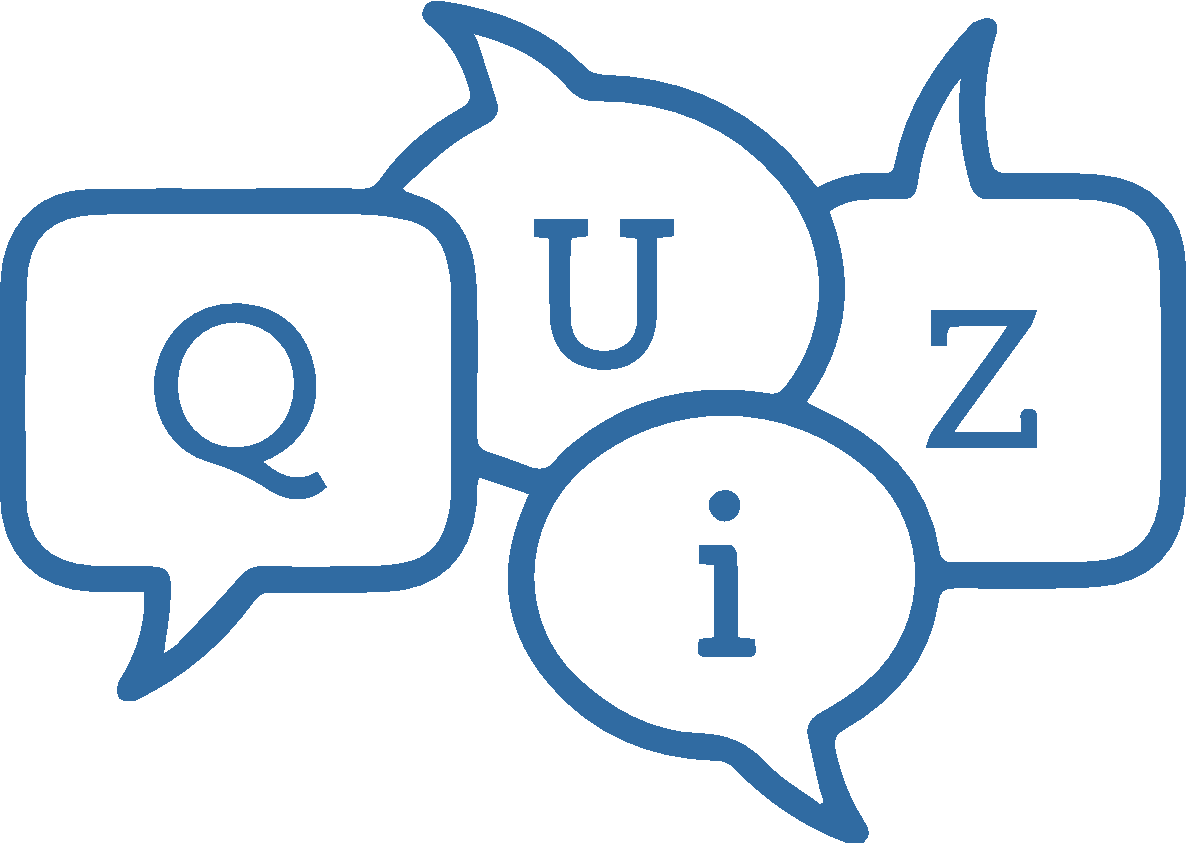 पाठ 9: यंत्र अधिगम , कलन विधि  और आपका प्रदाय
0‹#›
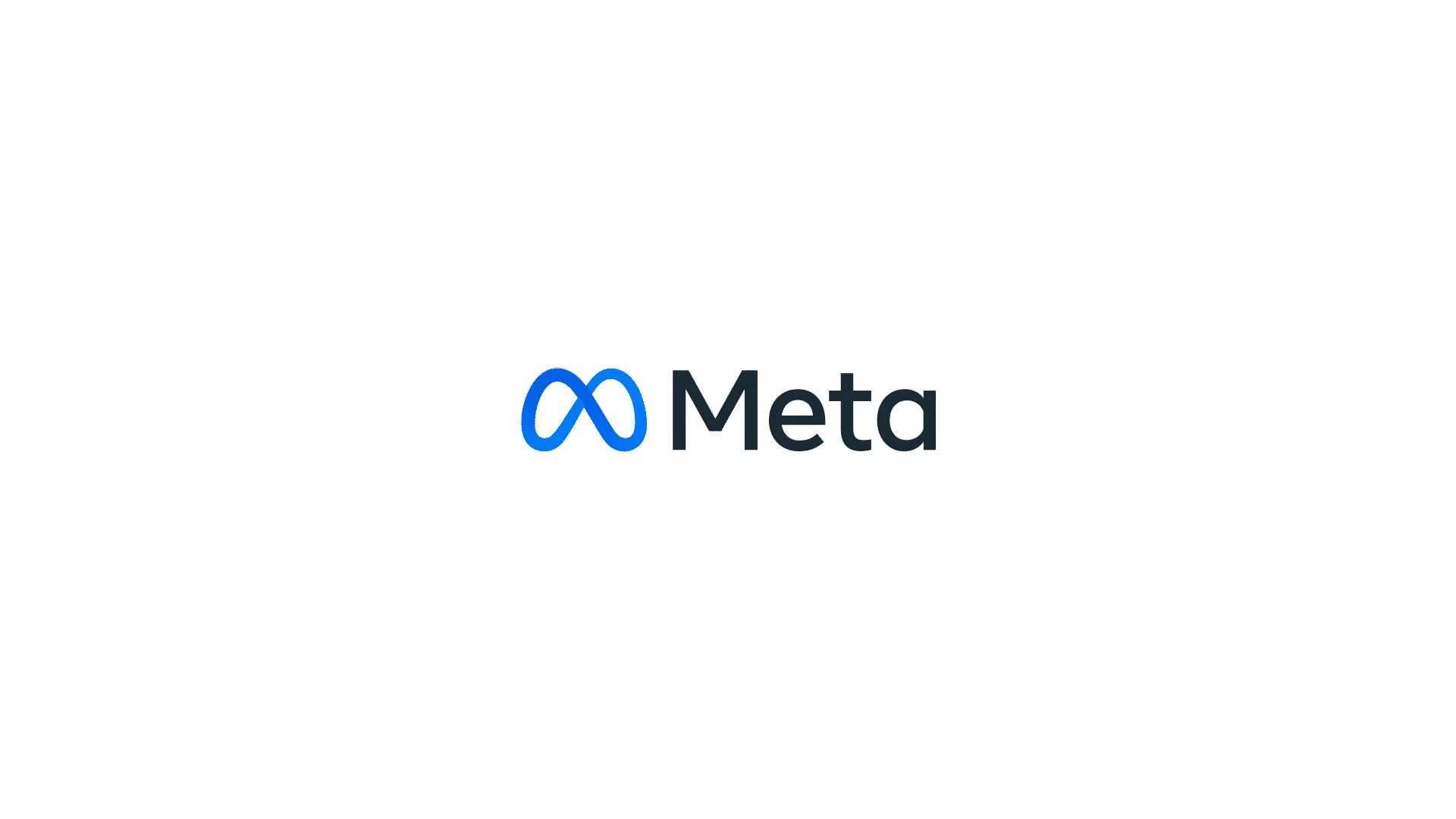 के द्वारा सम्पादित
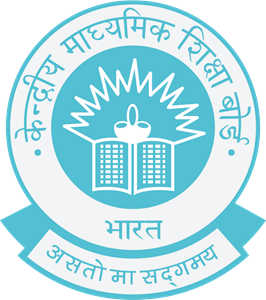